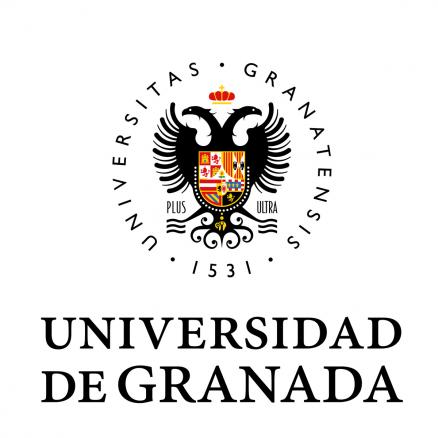 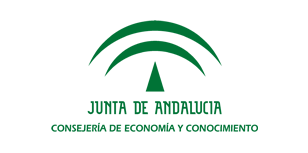 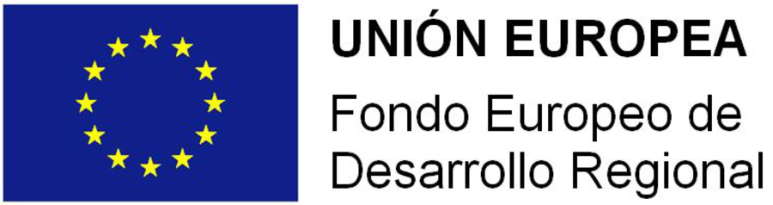 Programa Operativo FEDER Andalucía 2014-2020
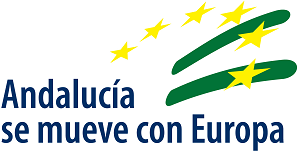 INDICE


DOTACIÓN ECONÓMICA DEL PROGRAMA

MODALIDADES Y PLAZO DE EJECUCIÓN

REQUISITOS DE LOS SOLICITANTES

CONCEPTOS SUSCEPTIBLES DE AYUDA

SOLICITUDES Y PLAZO DE PRESENTACION

CRITERIOS DE EVALUACION
DOTACIÓN ECONÓMICA DEL PROGRAMA
El importe total del Programa de Proyectos a convocar por la Universidad de Granada asciende a 15.174.625 euros.

Se harán 3 convocatorias: 2018, 2019 y 2020.


La fecha límite de ejecución y justificación de la última convocatoria será en 2022.
DOTACION POR PROYECTO
Se establece una cuantía máxima por solicitud de ayuda, excluidos costes indirectos, conforme a lo siguiente:

Modalidades A y B: Hasta 40.000 euros sin gastos de contratación de personal y hasta 60.000 euros en caso de contar con partida de contratación de personal.

Modalidades A1 y B1: 6.000 €

Modalidad C: 6.000 €

Modalidad A (investigador emergente): Hasta 20.000 euros en concepto de gastos de ejecución y 35.000 euros por anualidad de contrato.
DOTACION PARA LA PRIMERA CONVOCATORIA
La dotación presupuestaria para esta convocatoria con cargo al ejercicio 2018 es de 5.058.541,66 euros, efectuándose la siguiente distribución por modalidad o submodalidad de proyecto y en su caso reservas financieras:

Modalidad A: Proyectos de conocimiento «frontera» y desarrollo de tecnologías emergentes: Dotación:
MODALIDAD INVESTIGADOR CONSOLIDADO:	 1.788.895,80 euros
MODALIDAD INVESTIGADOR EMERGENTE:		 1.400.750,00 euros
					 TOTAL   3.189.645,8€. 
Submodalidad A1: Proyectos de conocimiento «frontera» y desarrollo de tecnologías emergentes con evaluación favorable de la Agencia Estatal de Investigación (B): Dentro del crédito asignado a modalidad A, se reservan 100.000 euros para la presente submodalidad.
DOTACION PARA LA PRIMERA CONVOCATORIA
Modalidad B: Proyectos de conocimiento orientado a los retos de la sociedad andaluza: Dotación 1.788.895,80 euros. 

Submodalidad B1: Proyectos de conocimiento orientado a los retos de la sociedad andaluza con evaluación favorable de la Agencia Estatal de Investigación (B): Dentro del crédito asignado a modalidad B, se reservan 100.000 euros para la presente submodalidad.

Modalidad C: Propuestas de mejora de participación en el Programa Marco Horizonte 2020: Dotación 80.000 euros .
RESERVAS FINANCIERAS
De las modalidades A y B para investigadores consolidados se efectúa una reserva financiera del 15% para Humanidades y otra del 15% para el área de Ciencias Sociales.

Del importe total para financiar la modalidad A, se efectúa una reserva financiera de un total 1.400.750€, incluidos costes indirectos calculados sobre los gastos de personal, para financiar 10 proyectos de investigadores o investigadoras emergentes sin vinculación o con vinculación inferior a 2 años. 

Se concederán dos proyectos en cada una de las 5 grandes ramas de conocimiento. Si alguna rama no tuviera solicitudes susceptibles de financiación, la plaza se asignará por orden de puntuación entre los proyectos no financiados con mayor puntuación.
MODALIDADES Y PLAZO DE EJECUCION
MODALIDADES Y PLAZO DE EJECUCION
MODALIDAD A: PROYECTOS DE GENERACIÓN DEL CONOCIMIENTO “FRONTERA”

Tiene como finalidad la realización de proyectos de generación de conocimiento científico y tecnológico de excelencia en la frontera del conocimiento, proyectos estratégicos singulares y tractores de I+D+i, proyectos de desarrollo experimental, de conformación pluridisciplinar y aplicación transversal, así como el fomento del desarrollo de  tecnologías emergentes y el impulso de las tecnologías facilitadoras esenciales encuadradas en las áreas prioritarias de especialización establecidas en la Estrategia de Innovación de Andalucía 2020 (RIS3 Andalucía) y en el Plan Andaluz de Investigación, Desarrollo e Innovación (PAIDI 2020).

La memoria deberá incluir un apartado que justifique el potencial impacto científico y/o tecnológico del proyecto.
MODALIDADES Y PLAZO DE EJECUCION
Modalidad B: Proyectos de investigación orientados a los retos de la sociedad andaluza

Tiene por finalidad la puesta en marcha de proyectos competitivos realizados por equipos de investigación orientados específicamente a aportar soluciones a los retos sociales de Andalucía conforme a la Estrategia de Innovación de Andalucía 2020 (RIS3 Andalucía) y al Plan Andaluz de Investigación, Desarrollo e Innovación (PAIDI 2020), de conformidad con los siguientes retos:

Salud, cambio demográfico y bienestar social.
Seguridad alimentaria, agricultura, ganadería y silvicultura sostenibles, investigación marina, marítima y fluvial y bioeconomía.
Energía segura, limpia y eficiente.
Transporte inteligente, ecológico e integrado.
Acción por el clima, medioambiente, eficiencia de recursos y materias primas.
Sociedades inclusivas, innovadoras y reflexivas.
Economía y sociedad digital.
Los proyectos de esta modalidad deberán estar orientados a contribuir de forma relevante al desarrollo de al menos uno de estos retos.

https://www.paidi2020.es/
http://ris3andalucia.es/documento/estrategia-de-innovacion-de-andalucia-2014-2020-ris3-andalucia/
REQUISITOS DE LOS SOLICITANTES
Pueden ser investigadores principales
 
Doctores con vinculación funcionarial o laboral con la UGR en las categorías de: contratado doctor, contratado doctor interino, profesor colaborador indefinido con grado de doctor o ayudante doctor, con vinculación durante toda la vida del proyecto.

También podrán serlo:

Contratados del Programa Ramón y Cajal
Ayudante Doctor con vinculación inferior, pero que cuente con acreditación a prof. Contratado doctor
Programa de jóvenes doctores del Plan Propio de Investigación y Transferencia
IP de Proyectos I+D+I para jóvenes investigadores sin vinculación o vinculación temporal del Mineco
Juan de la Cierva-Incorporación
Becas Marie Curie
Programa UGR Fellows del Plan Propio de Investigación
REQUISITOS DE LOS SOLICITANTES
2. Pueden ser co-IP:

Los investigadores con vinculación funcionarial o contractual indefinida con otras Universidades Andaluzas o con instituciones incluidas en el registro andaluz de agentes del conocimiento. En estos caso el IP será de la UGR y será el que se relacionará con la UGR para la gestión del proyecto.

Los investigadores de la UGR siempre que se justifique en la memoria por el volumen de actividad del proyecto y/o su carácter multidisciplinar. 

Será obligatoria la presencia del co-IP en los casos permitidos de IP con vinculación inferior a la duración del proyecto (d, e, f, g diapositiva anterior)
REQUISITOS DE LOS SOLICITANTES
Pueden ser miembros del equipo de investigación:

Quienes tienen condiciones para ser IP.
Eméritos, doctores ad honorem y académicos numerarios de la UGR.
Personal investigador doctor contratado con cargo al proyecto.
Personal con vinculación a otras universidades o centros de investigación de Andalucía con vinculación durante todo el proyecto y autorización expresa de su entidad.
REQUISITOS DE LOS SOLICITANTES
2. NO pueden ser miembros del equipo de investigación:

Investigadores de centros no andaluces y extranjeros.
Colaboradores ocasionales.
Personal predoctoral, contratados con cargo a proyecto.
Profesores asociados, sustitutos interinos

ESTAS PERSONAS SE INCLUIRÁN EN EL PLAN DE TRABAJO DEL PROYECTO.
REQUISITOS DE LOS SOLICITANTES
REQUISITOS EN LA MODALIDAD EMERGENTES:

No tener vinculación laboral con esta universidad o que esta sea inferior a dos años

Haber obtenido una puntuación mayor o igual a 70 puntos en alguna convocatoria previa del programa Ramón y Cajal

Haber obtenido el grado de doctor en los doce últimos años previos a la fecha de cierre de la convocatoria.

Se ampliará el período en los casos de: maternidad/paternidad, grave enfermedad o accidente, atención a personas con dependencia

Deberá incluir en su equipo a un investigador/tutor doctor, con vinculación funcionarial o laboral estable en la UGR
REQUISITOS DE LOS SOLICITANTES
LIMITACIONES E INCOMPATIBILIDADES

Sólo se puede pertenecer como IP, Co-IP o miembro del equipo en un proyecto de esta convocatoria o de cualquier otra universidad andaluza de este programa.
NO EXISTE dedicación a tiempo parcial.
La participación en un proyecto financiado impedirá la presentación a futuras convocatorias, de acuerdo con lo que se establezca en las mismas.

EXCEPCIONES:
La petición en Mod. C sí puede simultanearse con cualquier otra.
El tutor en la modalidad emergentes no computa a efectos de dedicación.
CONCEPTOS SUSCEPTIBLES DE AYUDA
Gastos de personal (NO personal auxiliar de gestión del proyecto, becas de formación, cofinanciación de contratos ni contratos anteriores). En los proyectos emergentes en este concepto se incluye el gasto del contrato del IP.

El coste máximo subvencionable en contratos de personal en cómputo anual serán:
IP modalidad emergentes: 35.000€
Personal de apoyo con categoría de doctor: 30.000€
Personal de apoyo con categoría de titulado superior universitario: 25.000€
Personal técnico de apoyo con titulación FP o Bachillerato: 20.000€

Adquisición de equipamiento, alquiler, instrumental y material inventariable

Material fungible y suministros de carácter científico o técnico
CONCEPTOS SUSCEPTIBLES DE AYUDA
Estancias breves (máximo 3 meses), viajes y dietas, inscripción a cursos de corta duración, congresos y jornadas, del equipo de investigación y el equipo de trabajo.

Gastos de organización de actividades de transferencia necesarios para la ejecución del proyecto.

Costes de conocimientos técnicos y patentes adquiridas u obtenidas por licencia de fuentes externas. Costes de solicitud y otros costes asociados a la protección de la propiedad intelectual.


Costes del informe de auditoria (1,200 euros).

Costes indirectos (15% de los costes de personal)

NO SERAN ELEGIBLES LOS GASTOS DE MATERIAL DE OFICINA Y TONER, GASTOS DE COMIDAS DE TRABAJO Y ATENCIONES DE CARÁCTER PROTOCOLARIO
SOLICITUDES Y PLAZO DE PRESENTACION
CUMPLIMENTAR EL FORMULARIO (darse de alta en el acceso identificado del vicerrectorado si no lo ha hecho nunca o recuperar claves)

ADJUNTAR LA DOCUMENTACIÓN 

GENERAR IMPRESO DE SOLICITUD

PRESENTAR LA SOLICITUD EN REGISTRO ELECTRONICO DE LA UGR, A TRAVÉS DE SU SEDE ELECTRÓNICA


Plazo: Hasta las 14 horas del 15 de mayo de 2018
SOLICITUDES Y PLAZO DE PRESENTACION
SOLICITUDES Y PLAZO DE PRESENTACION
IMPORTANTE

Formato de la memoria: se recomienda un límite de 20 páginas en la parte científica, formato A4 y tamaño de letra 12 caracteres

La memoria y el CVA del IP/Co-IP no serán subsanables, aún en el caso de que el fichero esté dañado o sea elegible

La memoria sólo se puede presentar en castellano

La solicitud NO se puede presentar en papel, SOLO a través del Registro de la Sede Electrónica de la UGR

Una vez cerrada la solicitud no se podrá modificar

No agotar los plazos
CRITERIOS DE EVALUACION A UTILIZAR POR LA DEVA
CRITERIOS DE ASIGNACIÓN ECONÓMICA DE AYUDAS
Para obtener ayuda es necesario un mínimo de 65 puntos en la evaluación DEVA.
Para la asignación económica a cada proyecto, la comisión de valoración tendrá en cuenta: 
el grado de experimentalidad del proyecto
la adecuación del presupuesto a los objetivos propuestos
en su caso la necesidad de contar con asignación de partida de personal.
Para información y duda contactar con el vicerrectorado:

Remedios Benítez Santaella (41288/89) rbsantaella@ugr.es
Jesús Pérez Almazán (20282) jesusp@ugr.es
Miguel Angel Guardia López  mguardia@ugr.es


GRACIAS POR SU ATENCIÓN